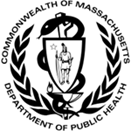 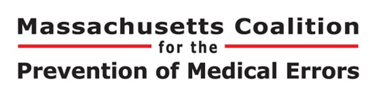 Strengthening Resident and Family CouncilsMaximizing Resident EngagementPart I - Appreciation
Introduction
Goals
Engage residents and families
Partner with nursing homes on improvement
Improve quality of life for residents
Maximizing Engagement through AppreciationKate Waldo, CTRS, ACCNational Director of Recreation and Guest Services
Objectives
Introduce the three elements of an engagement process.
Review the importance of appreciation and active listening as skills for increasing engagement.
The Story of Madame President
Elements of Engagement Process
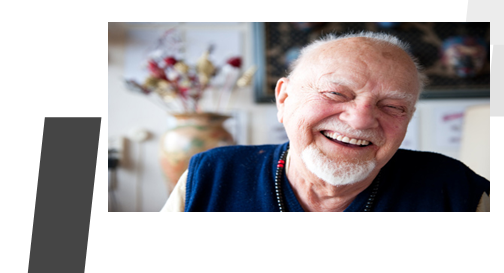 Engaging Others in Improvement
What is Appreciation?
Why is it important?
We can only move in the direction of what we can imagine. ~Bliss Brown
When we focus on the problem:
We get defensive.
We blame others.
Our learning becomes difficult.
When we focus on what works:
We want to talk.
We get engaged.
Our enthusiasm builds.
Think of a time when Residents or a Resident worked with staff or a staff member to create a positive change.
What happened or didn’t happened?
Who was involved?  
What made it successful?
What did you value most about the situation?
What about this experience is worth trying again?
Is there anything you would change if you could do it over to make it an even better experience?
Appreciate…
The unique qualities of the person
The motivating request
The past success as a springboard for future success and the creation of a positive image of the future.
Hearing Concerns and Preferences
“The food here is terrible. It is bland and mushy.”

I appreciate your passion about food quality.  
It sounds like the area we need to address is the preparation of the food.  
Would you share with me a time when the food was prepared the way you like it?
Active Listening
What is active listening? 
Listening with our full attention

What skills does active listening involve?
Body Language
Tone of Voice
Paraphrase
Inquiry
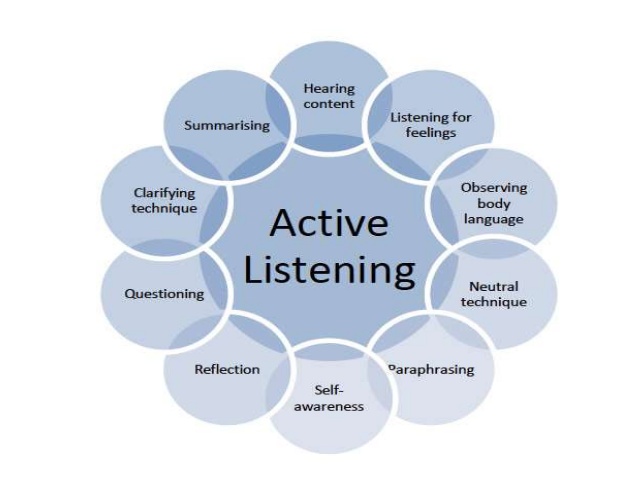 Skills of Active Listening Defined
What is body language? 
The way people communicate through facial expressions, postures, and gestures.
What is tone of voice?
The way people speak to each other including pitch, volume and intonations.
What is paraphrase?
Repeating back in one’s own words what the speaker has said to ensure understanding of the facts, feelings or both.
What is inquiry?
Using open or closed questions to clarify or gather additional information.
Listening Deeply to Understand
How might using the skills of Active Listening increase engagement?
Part I- Maximizing Engagement through Appreciation 

Part II-Maximizing Engagement through 
Accommodations and AdaptationKate Waldo, CTRS, ACCNational Director of Recreation and 
Guest Services
Commitments for Next Steps
What can you personally change or try?
Patience
Practice
Persistence
Perseverance